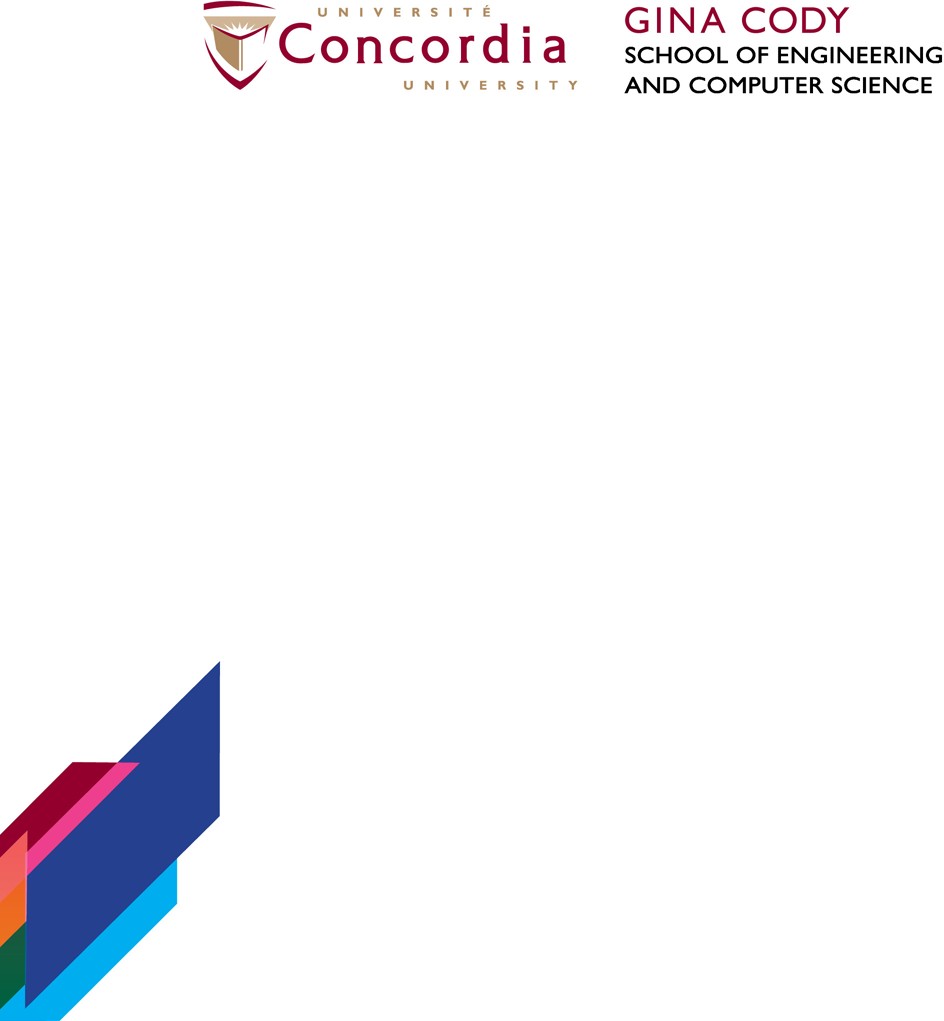 Academic Advising Session For Newly Admitted Students
Computer Science & Software Engineering (CSSE):
Computer Science & Software Engineering (CSSE):
Two programs: 
               1. Bachelor of Computer Science   (Dr. Wang ugpd-compsci@concordia.ca )
               2. Software Engineering (Dr. Rigby peter.rigby@concordia.ca  )
               3. Chair of the Department: (Dr. Paquet joey.paquet@concordia.ca )

Programs’ assistant: Natallia Lapko and Carly Carruthers

How to contact us:
               1. cse-ugrad@concordia.ca
               2. in person: ER Building 10th floor
               3. drop-in sessions and booked appointments: 
https://www.concordia.ca/ginacody/computer-science-software-eng/students/undergraduate.html
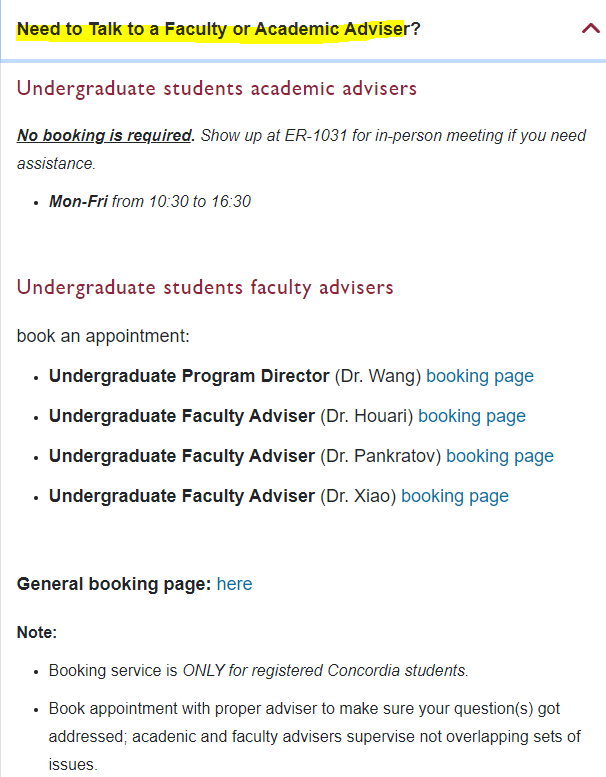 Program Requirements:
Bachelor of Engineering, Software Engineering  

Bachelor of Computer Science  
Bachelor of Computer Science Joint Major in Data Science  
Bachelor of Computer Science Joint Major in Computation Arts and Computer Science 
Bachelor of Computer Science in Health and Life Sciences  
Minor in Computer Science  

Extended Credit Program (BCompSc, including Joint Majors) 
Extended Credit Program (BCompSc Health and Life Sciences) 
Extended Credit Program (SOEN)
Useful Resources: How to register for a course?
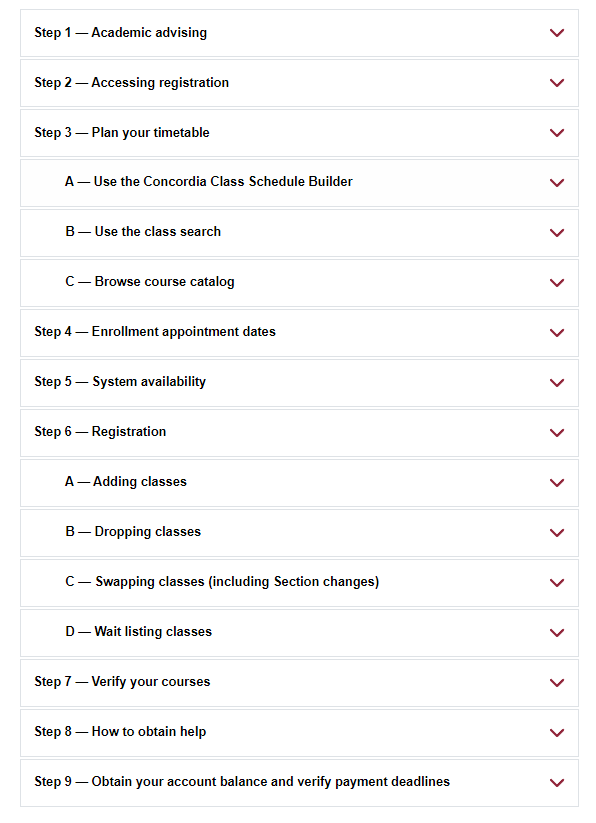 Course registration guide
Useful Resources: How can I know what courses to take?
Course sequences
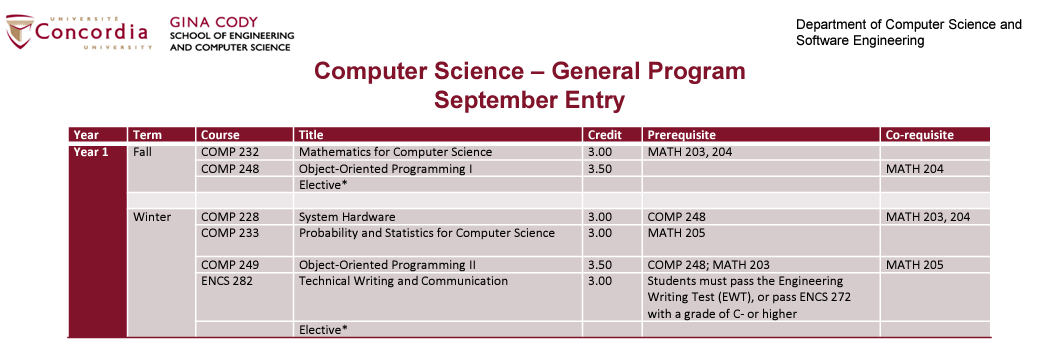 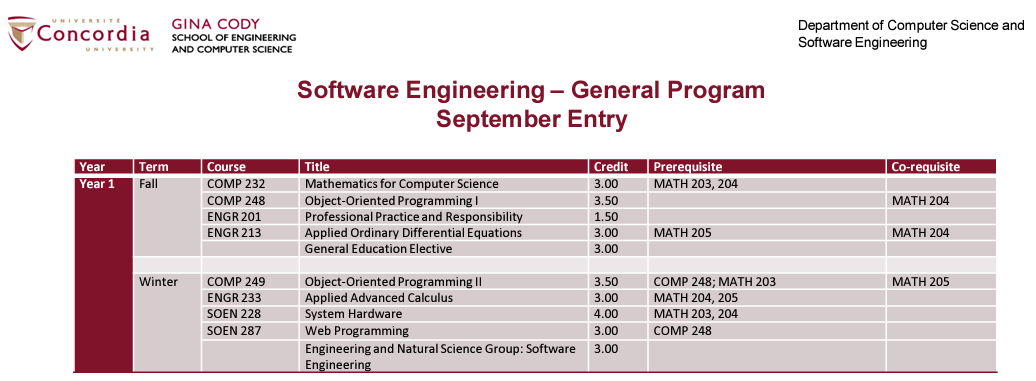 Useful Resources: What the course is about?
Course Descriptions
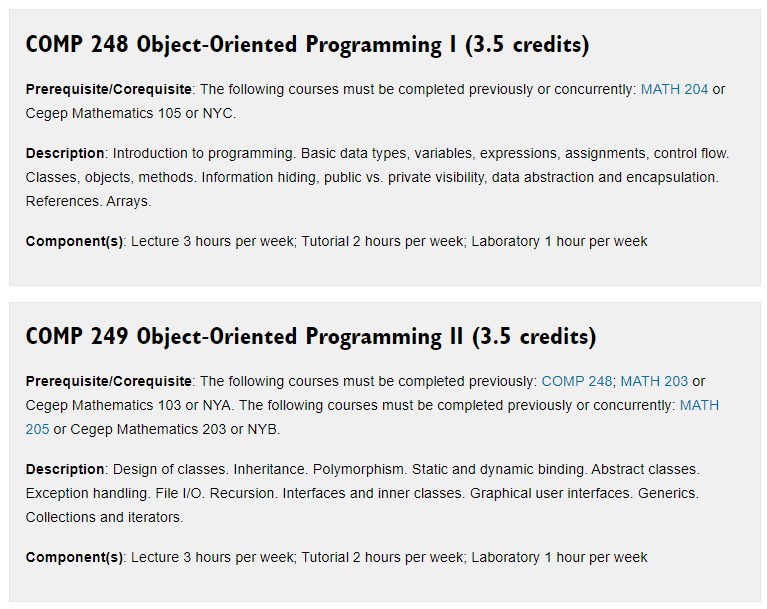 Useful Resources: To know WHEN
Important Academic Dates
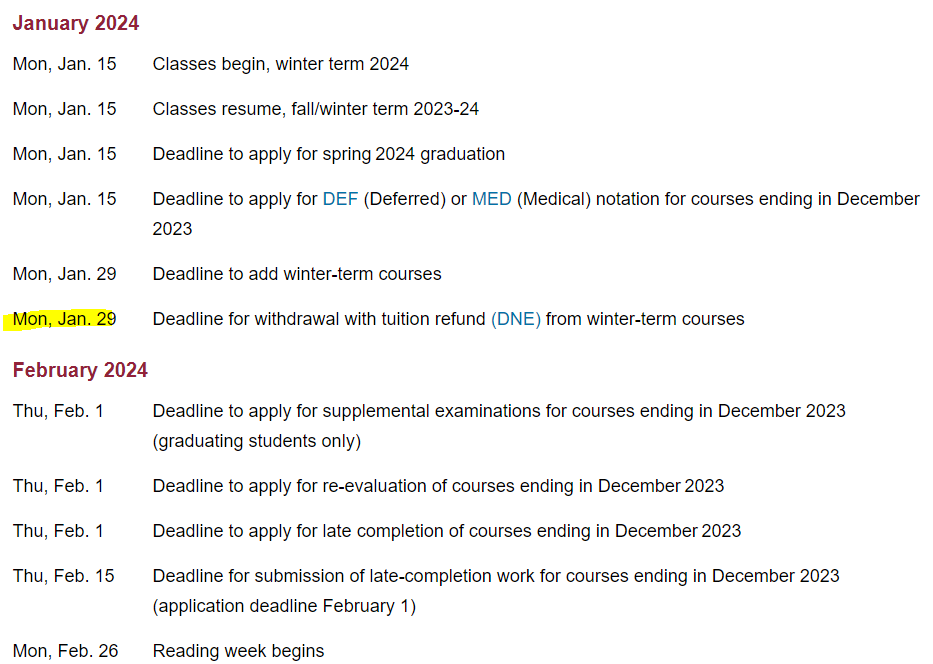 Useful Resources: Coop
Institute for Co-operative Education
COOP Director Dr. Jayakumar: jayakumar@cse.concordia.ca
General inquiries: info.coop@concordia.ca
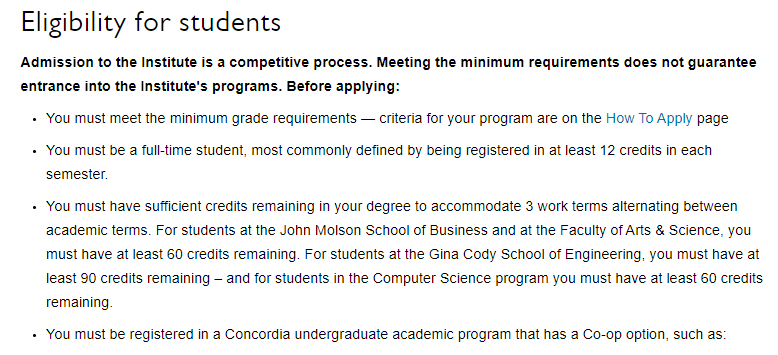 Useful Resources: SAS
Student Academic Services Office (SAS) 

General inquiries: sas-front-desk@encs.concordia.ca
Student requests and forms: https://www.concordia.ca/ginacody/students/academic-services/undergraduate/requests.html
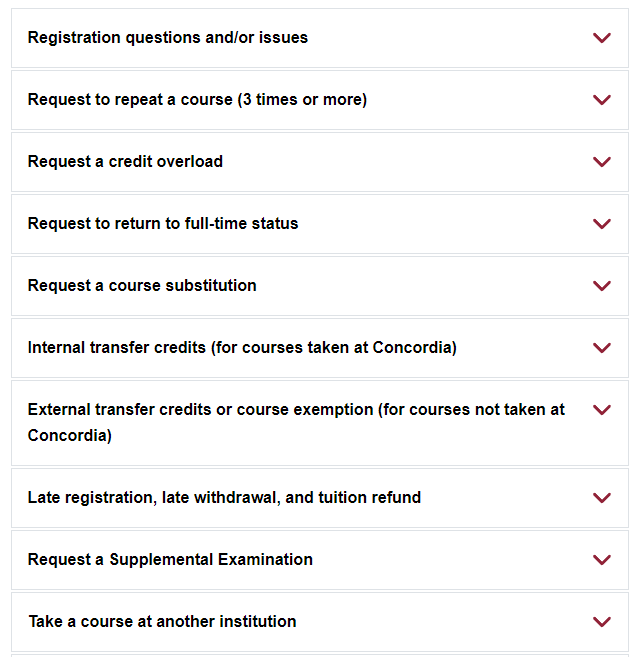 Useful Resources: Student Clubs and Associations
Student Associations
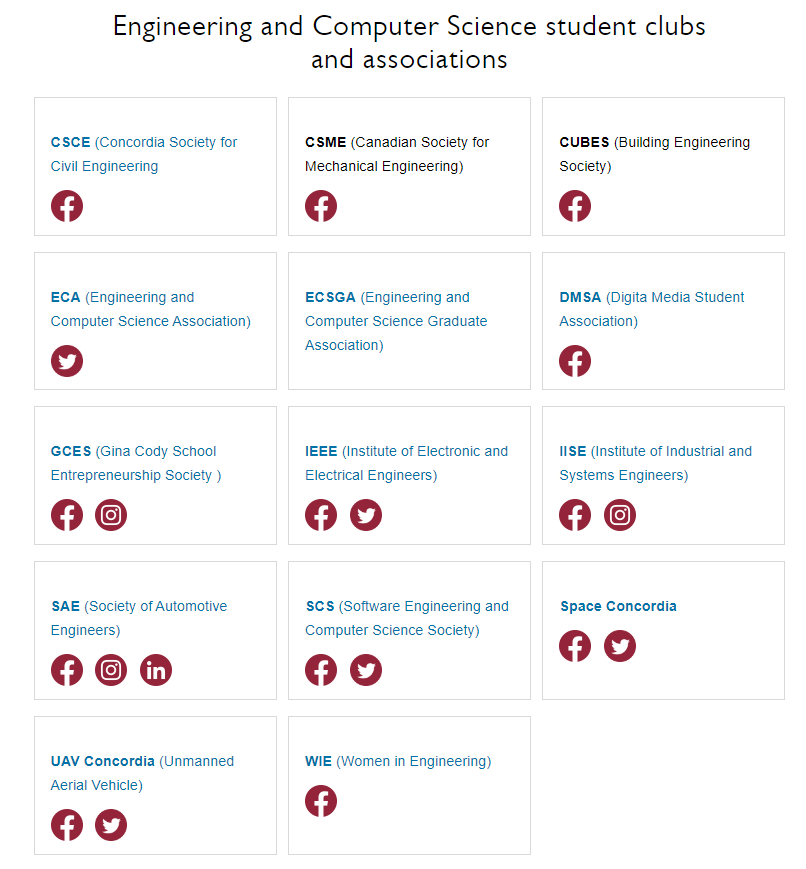 Useful Resources:
Undergraduate Calendar  



Department of Computer Science and Software Engineering (CSSE)
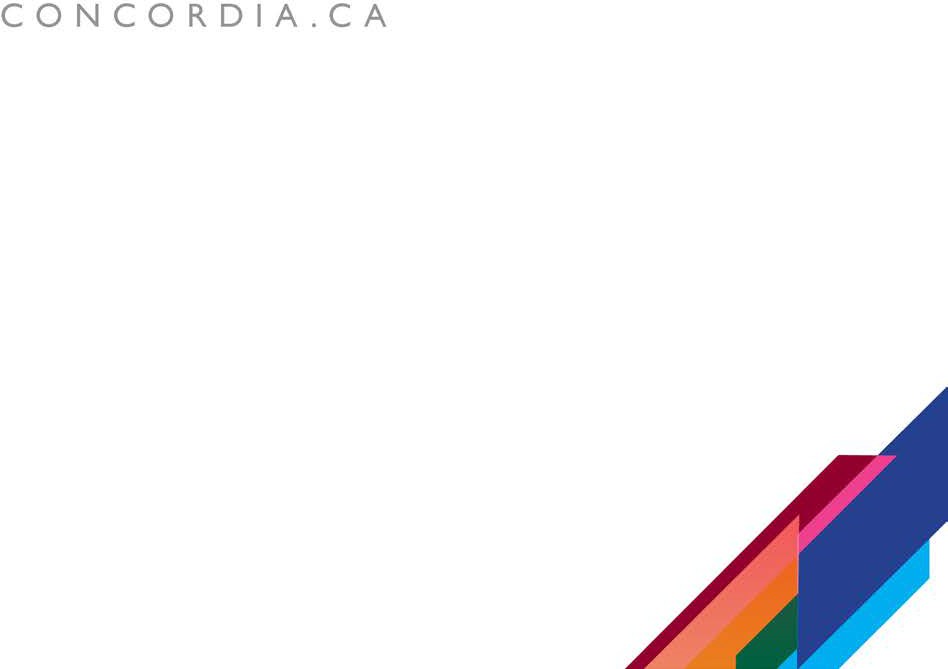